Shed 1 - The solar team
By: Reethi, sari, Jeffrey, alex, lucas, kyle
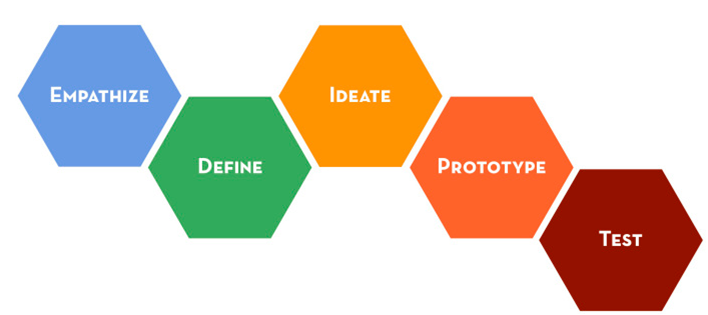 empathize
-Interviews/Meetings
-Seek to understand
Client Meeting
350-400 people
around 10-12 per 2 bedroom house 
insufficient materials that the house is made of, bad water, falling apart
lots of contaminated water from the river from the mines nearby where they are
materials need to be reusable and environmentally friendly
solar and wind power 
(solar panels can warp due to the climate up there)
on a reserve so not a lot of protection from elements (trees and stuff)
in the summer, they build cabins so they move around to hunt and build cabins in bushes 
no water in these areas to sewage need to kept in mind (mercury filled)- people often boil water
needs to be as cheap as possible 
under 3rd party management so an accounting company is responsible for all their money (around $500, 000)
the generator is at max capacity so no more houses can be made (can only be repaired)
people living in these houses are from 3-4 generations
they peel down trees and build shacks (has no power/electricity) 
they make wood heat stoves 
but not practical for a small home
generators make a lot of carbon monoxide
about 3 hours north of Ottawa
75% are unemployed
small medi center, school etc. 
no plumber/carpenters/handy dudes
a self supported building that is cheap and protective deep in the forest
59 acres
self sufficient
all year round
have the potential to flood (the ones that are closer to the lake but not super likely)
funding : $100 each for automation, water and solar (we already get solar panel and battery ($500 and $300, respectively). Endless for construction
in the end, we want to connect a few of the made sheds so that more people can fit into them 
each solar panel produces 250 watts/hour
if there are 3 together when attached, only one converter and one battery is needed, otherwise if its separated then one for each
fridge, heat, (there is propane for eating), small appliances, lights, few outlets
some sensors (more for automation), manual system needed as back up
small pump needed to pump water to higher elevation
a system that heats the air by using solar energy without a heater (like at night when theres no sun)
area needs to be cleared
needs to be a portable shed
on deep sand
resistance of wire
define
-Problem Statement
-Role Objectives/Identification 
-Decisions
-Challenges
Identification
Shed for indigenous people
Current housing is insufficient
Must be self sufficient and sustainable
Must be transportable
Problem statement
The task we were assigned was to build a cheap, but reliable house that is able to shelter the habitants of the land properly. However, since the generator is at maximum capacity, it is our job to build a self sufficient shed with the budget and materials we are given.
Our task
As the solar team, our responsibility is to use the solar panels that are given to produce electricity and heat which is required throughout the home. In terms of heat, this would include ways to maintain hot water along with keeping the people residing within the shelter warm as well. The electricity that is required throughout the house has a target purpose powering the basic appliances, lights, as well some external outlets which could be needed for temporary use.
Potential challenges
No experience with solar panels
No building experience 
Time
Budget
ideate
-Sharing Ideas/Brain Storm
-Identify Problems Needed to Be Solved
Problems to be solved
We categorized the clients needs into 3 “problems”:
The Air Heater
The Water Heater
The Installation and Attachments for the Solar Panel
Potential Idea 1- Water heating
Advantages:
Minimal to no maintenance required
Scalable (can be easily implemented into several housings in the Algonquin Barriere Lake)
Corrosion Resistant copper 
Recyclable
Antibacterial
Unaffected by UV rays



Disadvantages:
Takes up additional space on the roof
Glass cover can break during shed transportation
Copper piping has become expensive 
Cold climates may cause copper pipes to burst
Water can have metallic taste
Potential Idea 2- Water heating
Advantages:
Cheaper than copper
Resistant to Chlorine
Faster installation (fewer connections)
More efficient (retains heat)
Resistant to freezing  
Safe for drinking



Disadvantages:
Not ideal for outside use
Cannot be recycled
Potential Idea 3- Water Heater
We were thinking of maybe insulating our tanks
Advantages: 
Styrofoam insulation is affordable 
Geothermal heat is a clean source of energy








Disadvantages: 
A pump is required to return the stored water to the house
Need to dig below the frost line (4 feet+) 
Underground storage tank will interfere with the transportability of the house.
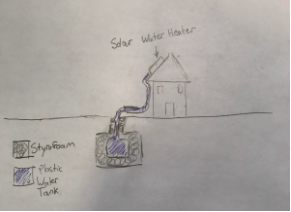 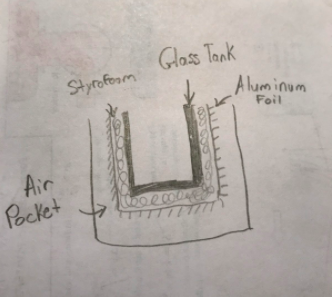 Potential Idea 4- Water Heater
Elevated storage tank using both styrofoam and air as insulation.
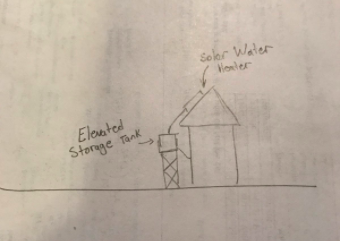 Advantages:
-Carries water under the force of gravity
-Affordable

Disadvantage:
-Elevated tank interferes with transportability
-not as efficient as geothermal heat
Potential idea 1-Air Heating
Advantages
Cheap material and easy to obtain
Recyclable
Easy to transport
Disadvantages:
Not a very efficient method to heat air
Will require some sort of fan or air pressure system
Only works with direct sunlight
For optimal efficiency, will take up space on the roof
Potential idea 2-Air Heating
Advantages:
Efficient design for heating air
Abundant supply of wood in the Barriere Lake
Versatile (Can heat water) 

Disadvantages:
Very Expensive
Emit air pollutants
Dangerous if not installed professionally or inside the shed
Must be constantly maintained
Potential idea 3-Air Heating
Advantages:
Very portable
Very cheap both gas and heating unit
Can be used without electricity
Can also buy a unit that heats water too

Disadvantages:
Can be dangerous if not attended and watched 
Can take up lots of room depending on the unit picked
Expensive unitis if used for heating air and water
May need electricity depending on unit choice
Very unsafe due to vapours if not vented correctly
prototype
-Conceptual Designs
-Miniature Models 

-Cost
-Gantt Chart
Cost-Water heater
Cost-Air heater
Cost-solar panel
Gantt chart
Conceptual designs
Conceptual Design-Water Heating
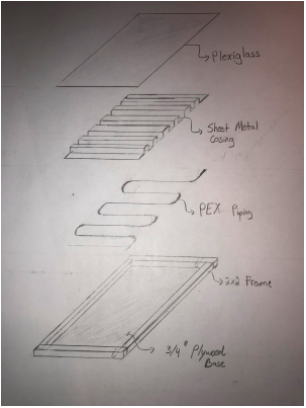 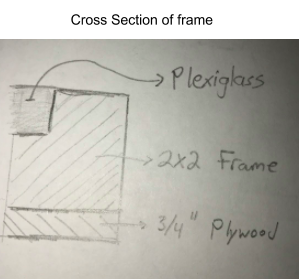 The PEX / Aluminum water heater is our latest  developed design. After extensive research we concluded that pairing the PEX piping with a sheet metal casing will enable better heat absorption. Apart from molding the sheet metal casing, the overall construction of this water heater will be fairly simple and straightforward.
The design features a ¾ inch plywood base bordered with a 2x2 inch frame. The pex piping will be secured to the base with clips on the round ends (featured in bold on the top view diagram) and with sheet metal on the straight spans. Not only will the sheet metal hold the PEX in place, it will also offer better thermal conduction from the sun since aluminum has a thermal conductivity of 205.0 (W/m K) where as PEX alone has a thermal conductivity of  0.51(W/m K). This design was inspired by the PEX-AL-PEX piping. PEX-AL_PEX is a three layer pipe containing PEX, aluminum and PEX again. Since PEX-AL-PEX was difficult to obtain with our budget and time restraints, we redesigned our solar water heater to mimic PEX-AL-PEX piping.
Conceptual design- Air Heating
Our plan for heating the house is with a pop can air heater. We decided that we would encase columns of aluminum cans in a wooden frame covered by a polycarbonate sheet and black spray paint. To optimize our design we decided it would be best to allow the panel to change angles depending on where the sunlight should be directed. To help with this design we included expandable air ducts to allow for the air to be directed in and out of the system. Although hot air rises, we decided to add a fan inside the shed so that we can push and hot air that is not able to rise.
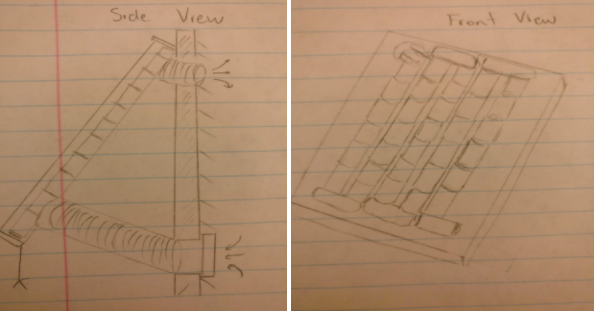 Conceptual design- Solar panel
Find a spot on the roof that will give the solar panel the maximum amount light capture. Ideally, it would be the most beneficial is it were faced towards the south. 
Install a mount that has an adjustable angle. In the summer, the ideal angle for a solar panel is 25 degrees towards the sun whereas in the winter it is 55 degrees. 
Next, attaching all the wiring and circuiting to the charge controller which are connected to the batteries then to the inverter. 
Then, attach the panel onto the mount. 
We plan on storing the inverter and battery in an electrical box which would be accessible to the residents of this house. 
We were told that the inverter has outlets attached as well so we transmit power throughout the house via extension cords. 
Will need about 86.7 amp hours of energy per day to give about 4 hours of energy
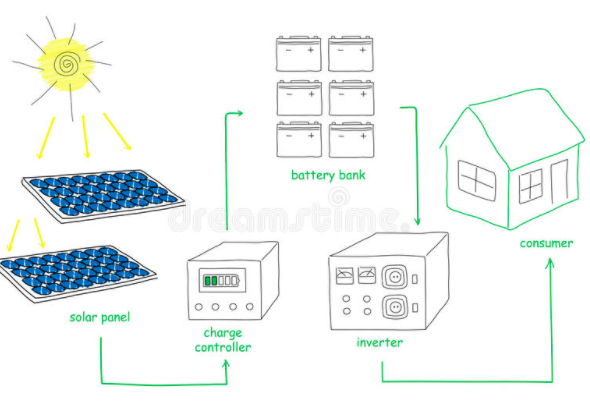 Prototypes
Prototype- water heater
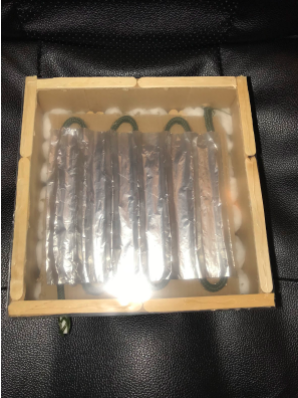 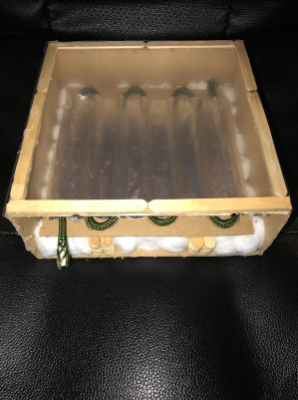 From our last prototype results, we determined that using aluminum sheet metal will be best for effective heating. 
Our testing showed that aluminum was reflecting the sun and in doing so losing heat. To overcome this issue, we concluded that painting the entire face of the water heater black will enable maximum heat absorption.In order to integrate our design with the water team, we both agreed to use ½ inch PEX piping.
Prototype- air heater
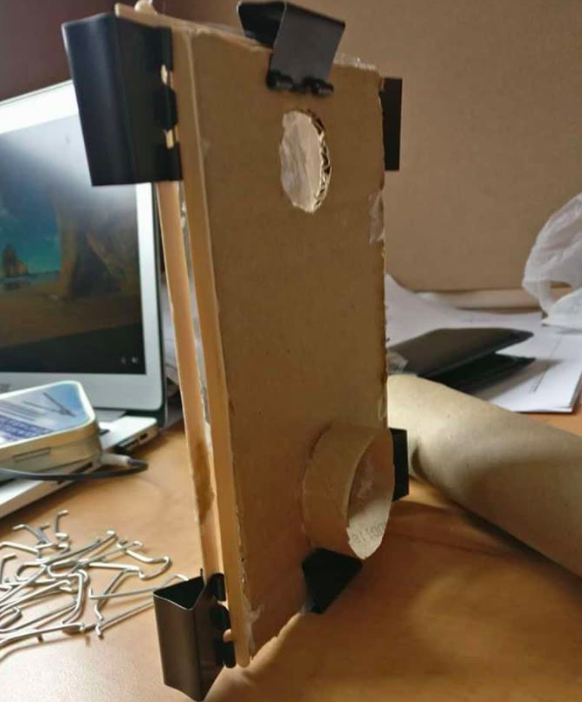 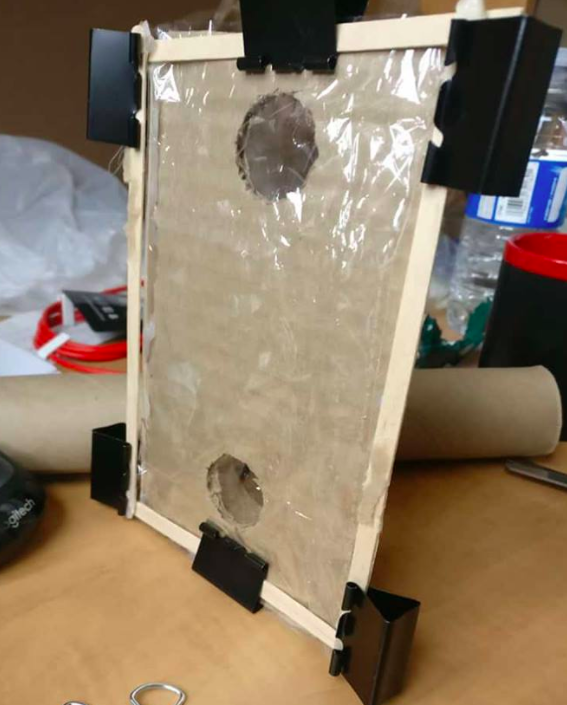 From our last prototype results, we made a few modifications to our design in order to make it more efficient. 
From the pop can idea we decided to wrap pieces of wood with aluminum sheets to make long rectangular columns. They are both equal in effectiveness, however, the amount of time to actually construct it makes this choice inefficient. 
The aluminum sheets will be spray painted black in order to retain as much heat as possible.
Prototype-solar panel
For the solar set up it has been only prototyped on paper due to the inability to mount it to the shed because it only got the roof late this week. The outline shown in the picture is going to be very close to the final design of the solar system and how it will be laid out on the shed.  The house is not fully built yet so we are unable to test the solar panel. However, the roof of the house was built too small so we had to reposition the solar panel in a way that would let as much of the panel sit on the roof as possible. This lack of space may reduce the power generation possible from the solar system.
test
-Does it work?
Final designs
air heater
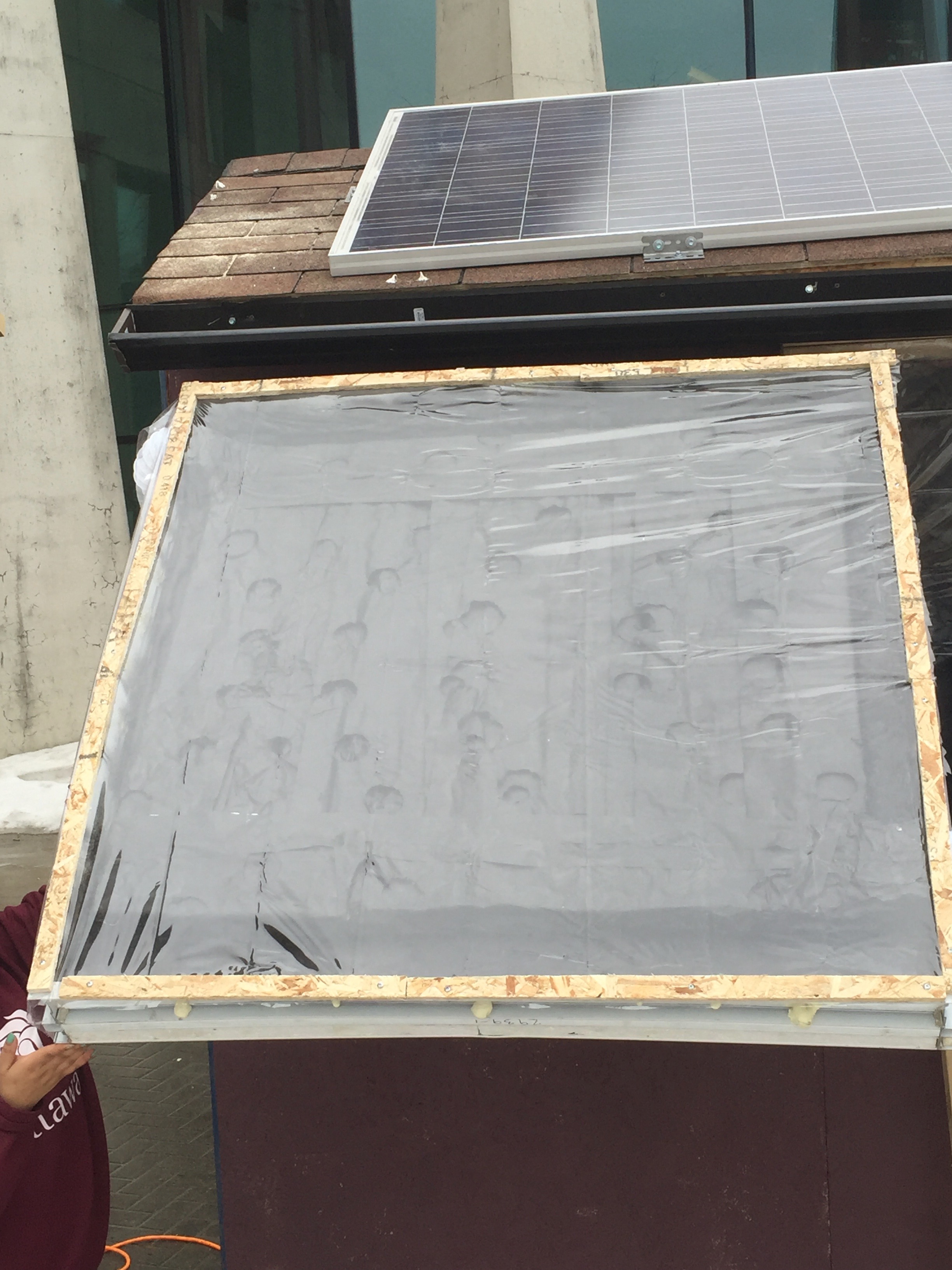 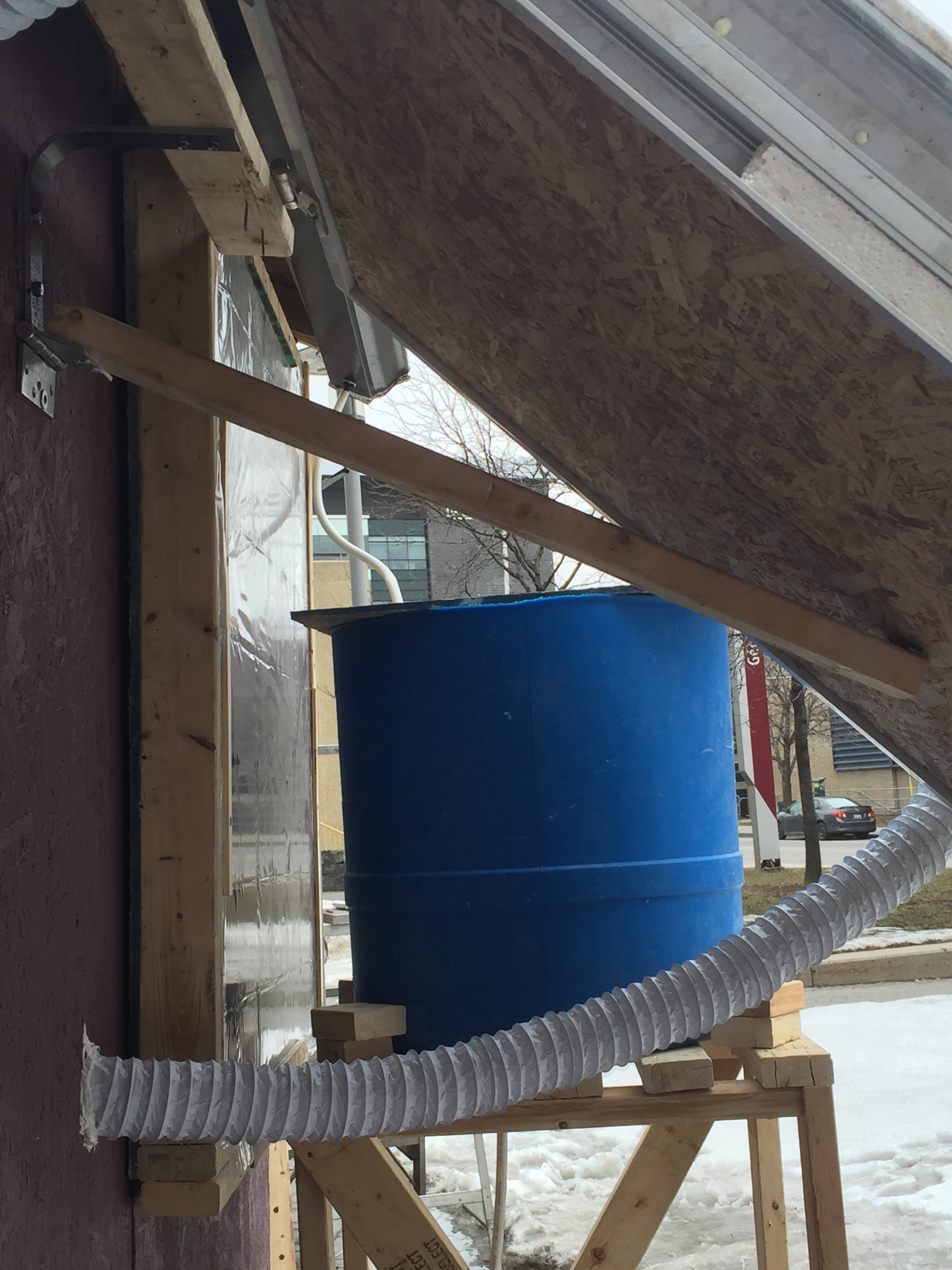 water heater
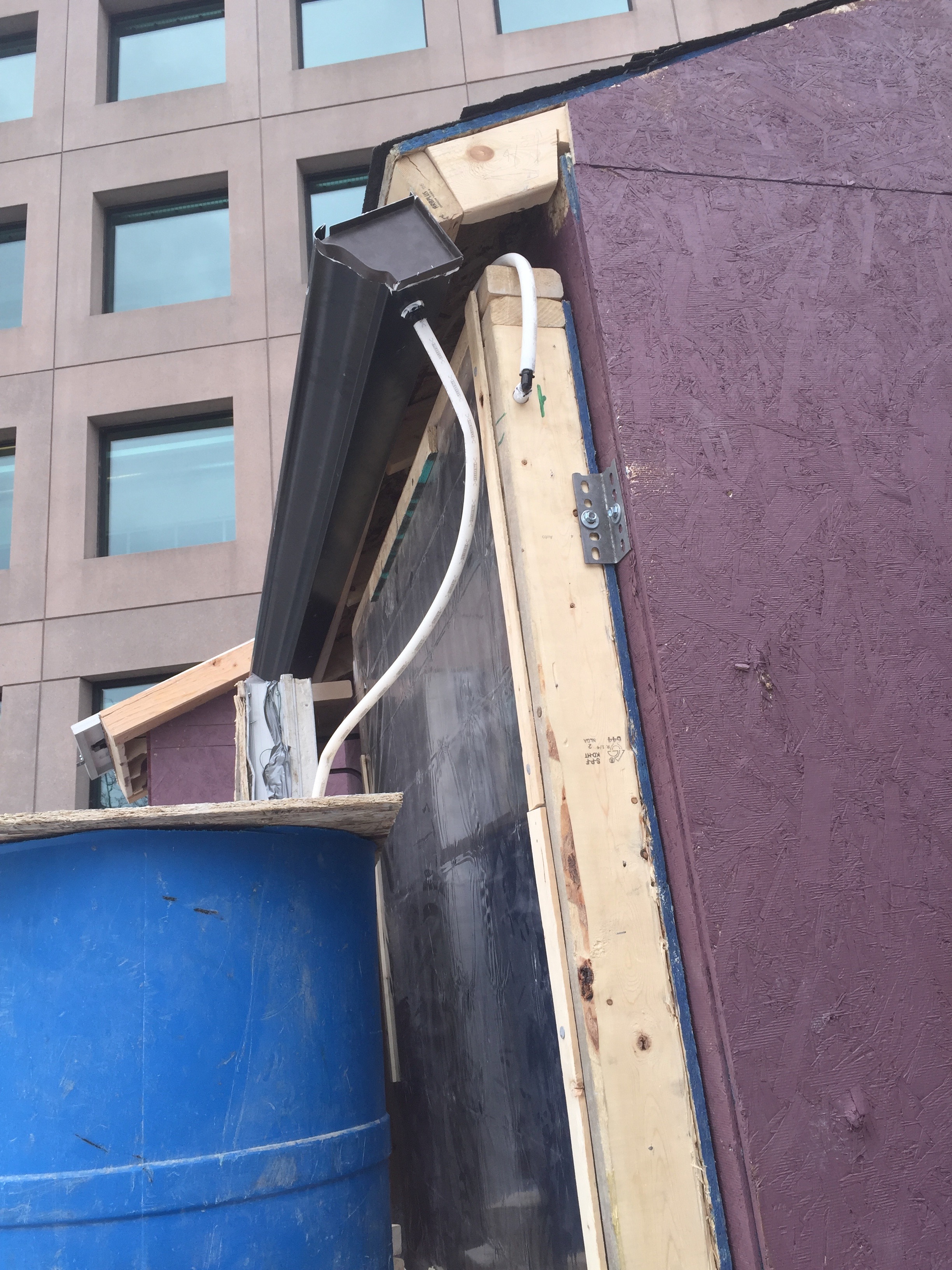 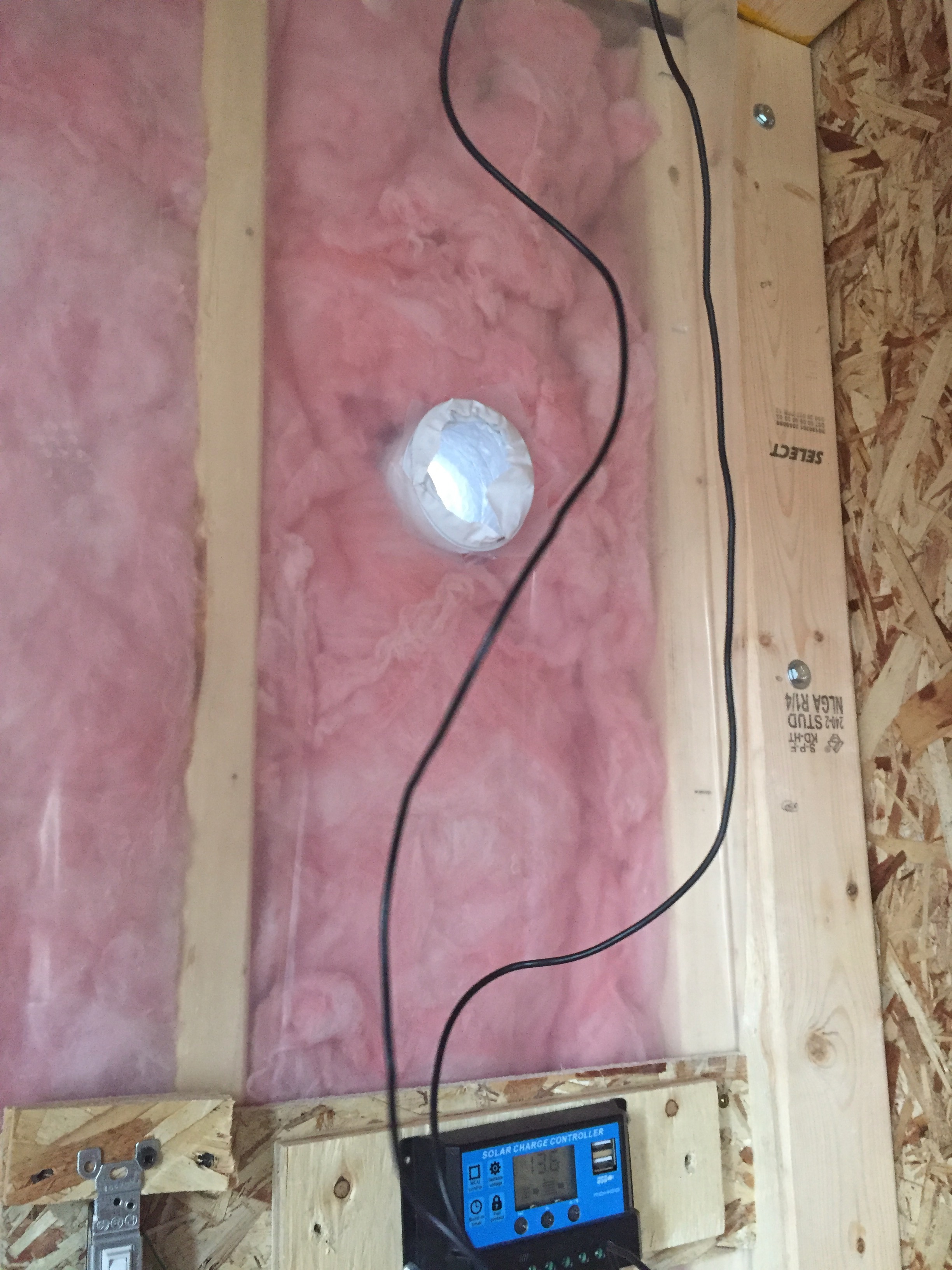 Solar panel
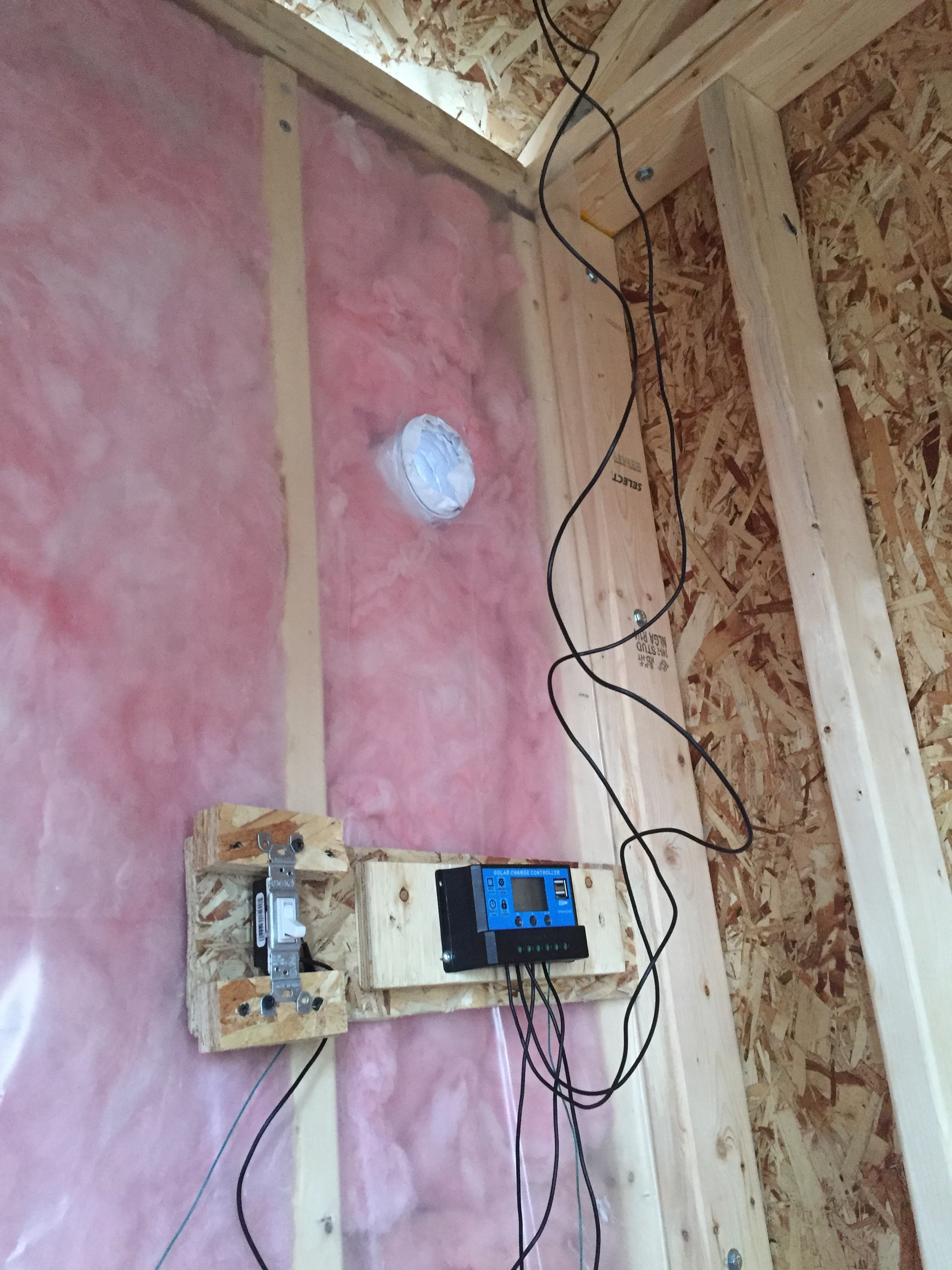 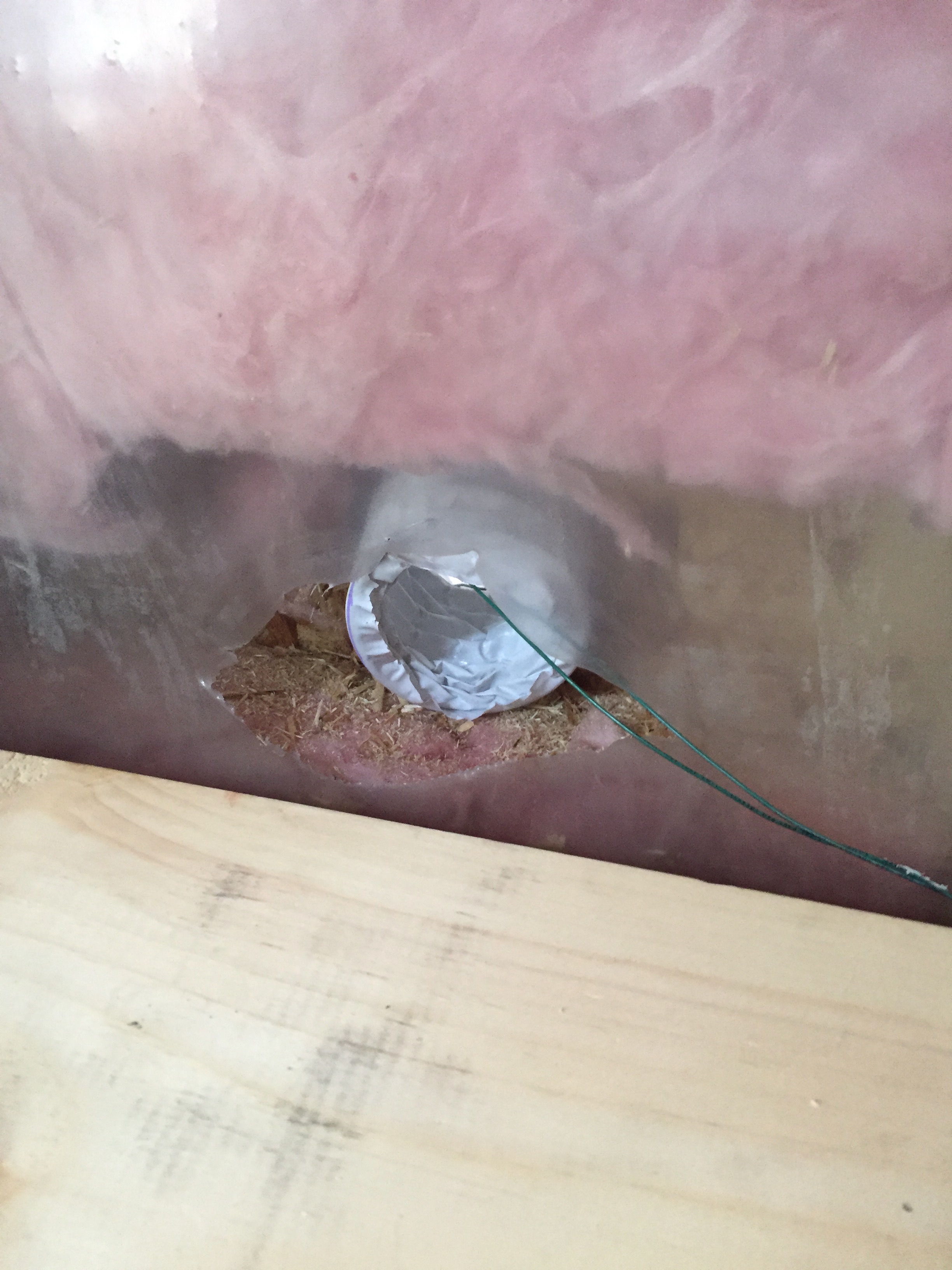 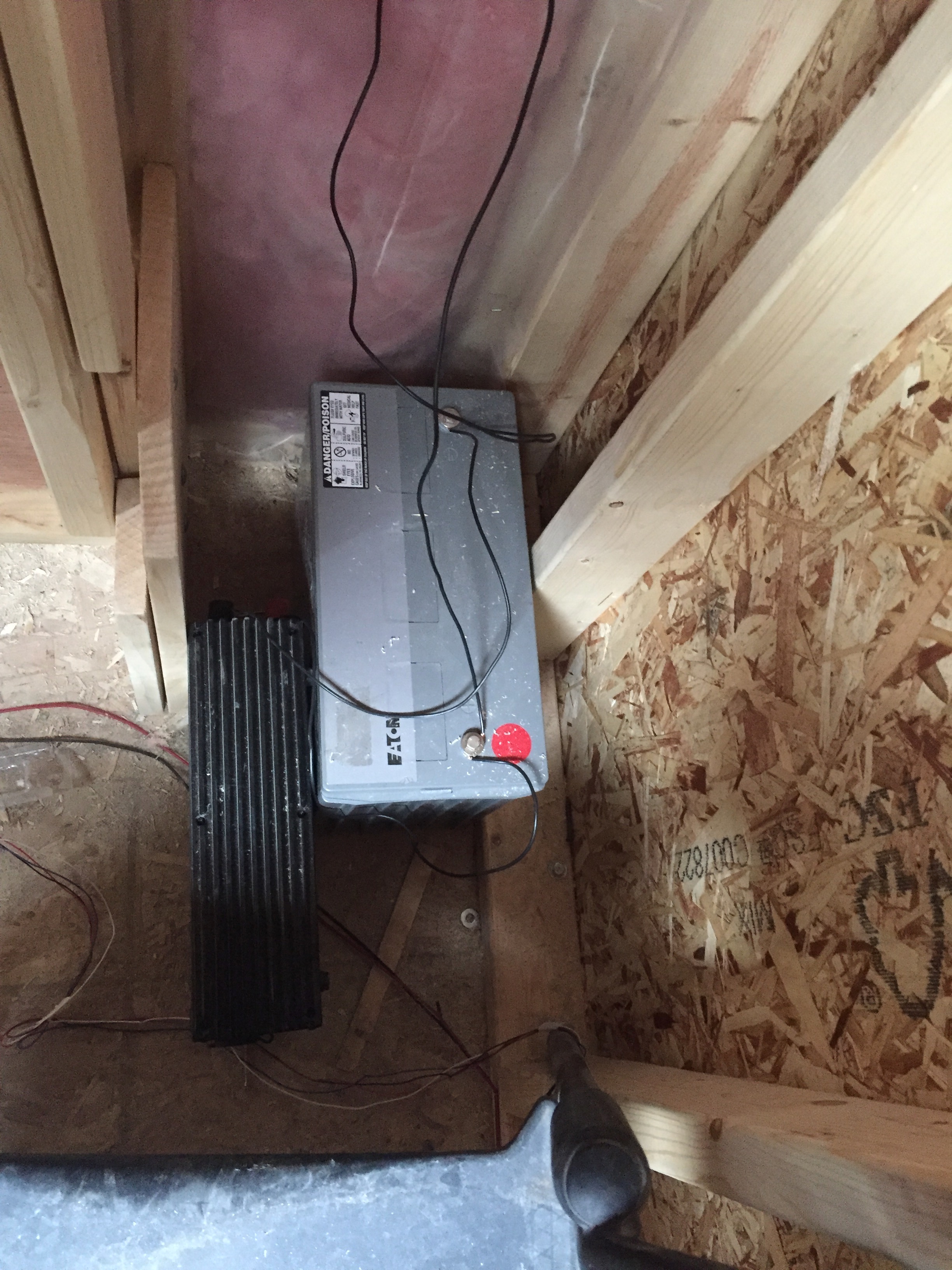 Did it work?
-We did not actually get to test all our systems due to the weather.
-A fuse was blown during one of the testing periods which caused our fans to stop working.
Challenges
-Time
-Cost
-Size of house
-Communication
-Organization
-Space given to work on project
-Limited feedback
Mistakes made
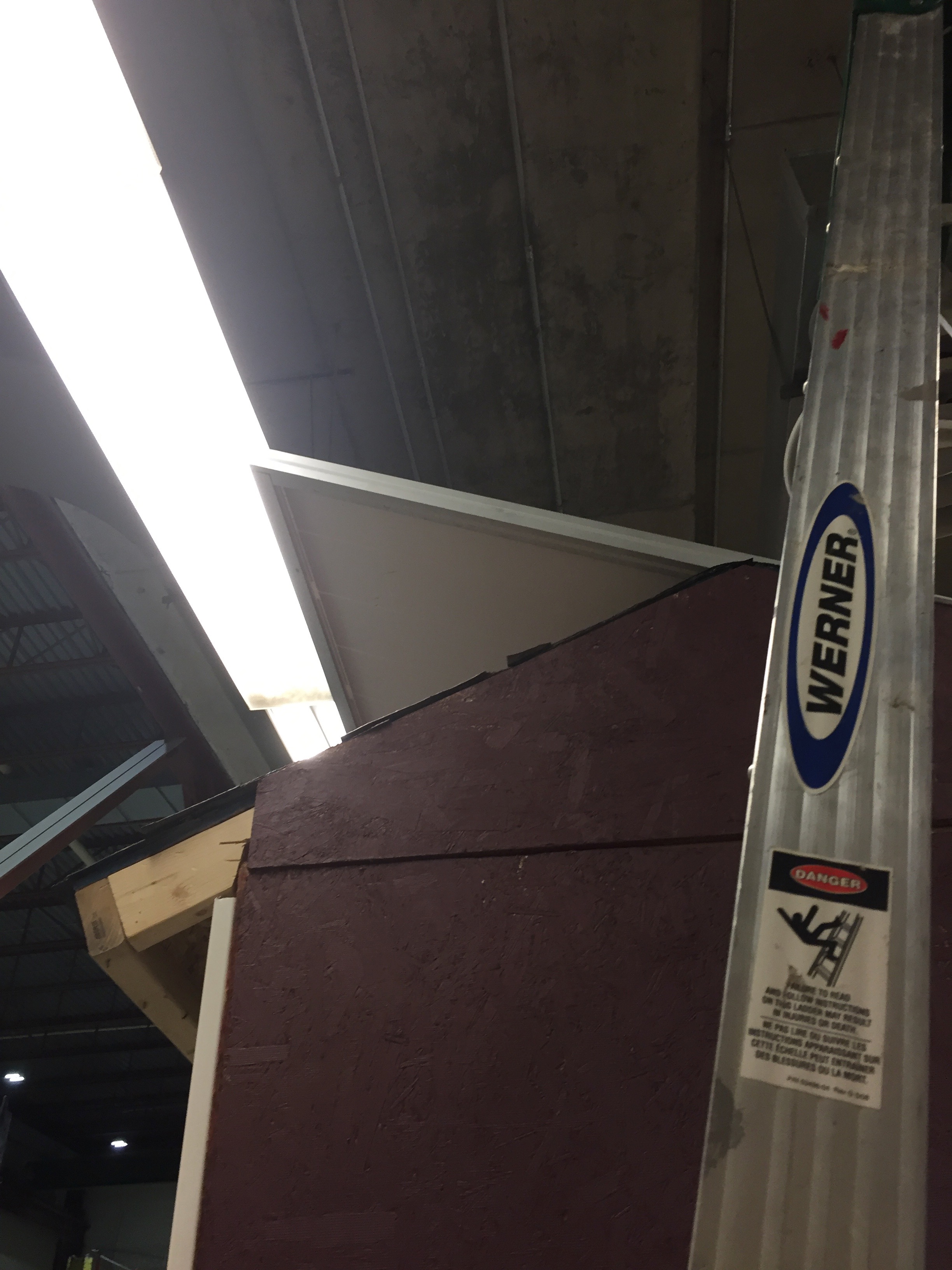 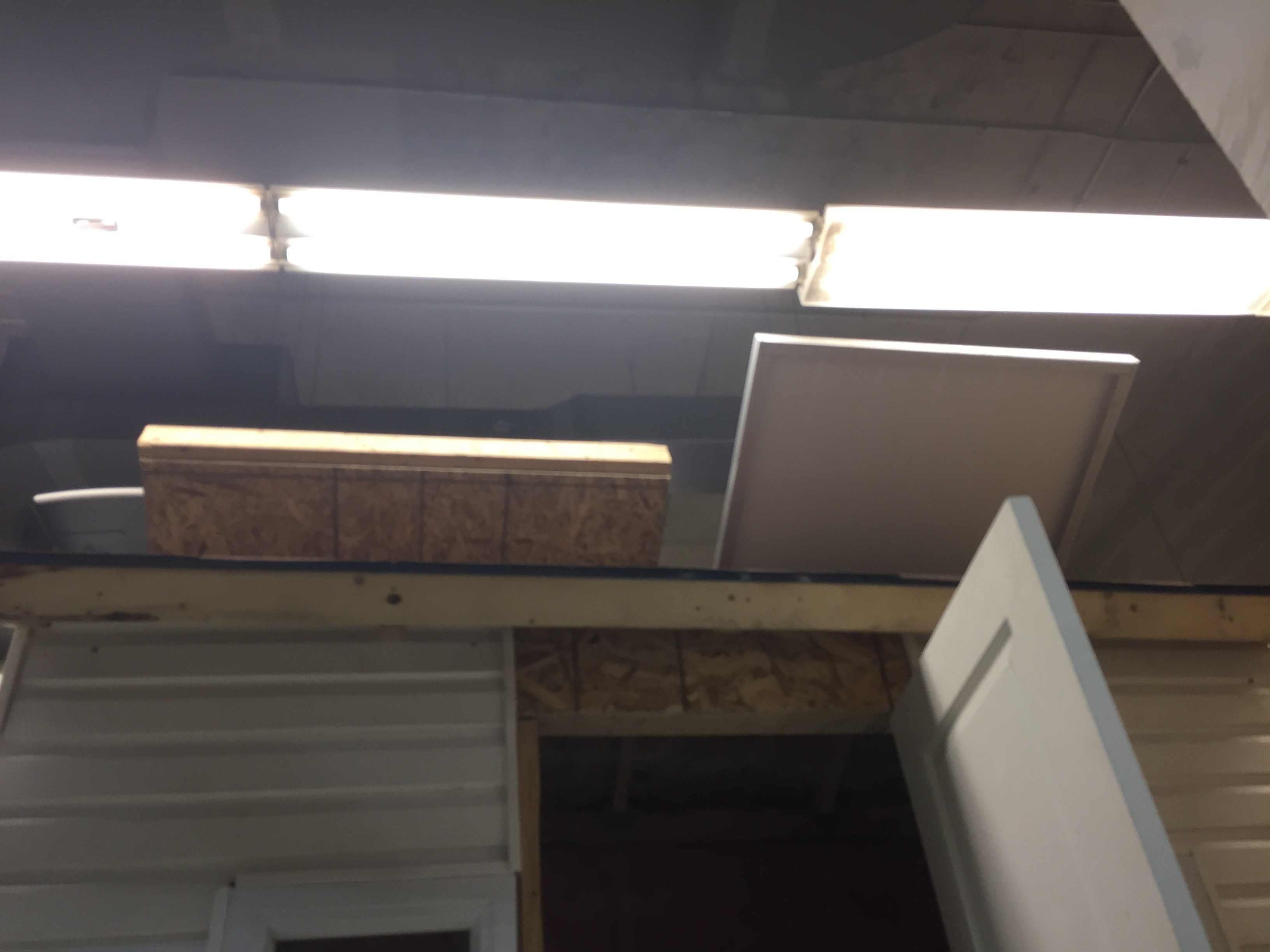 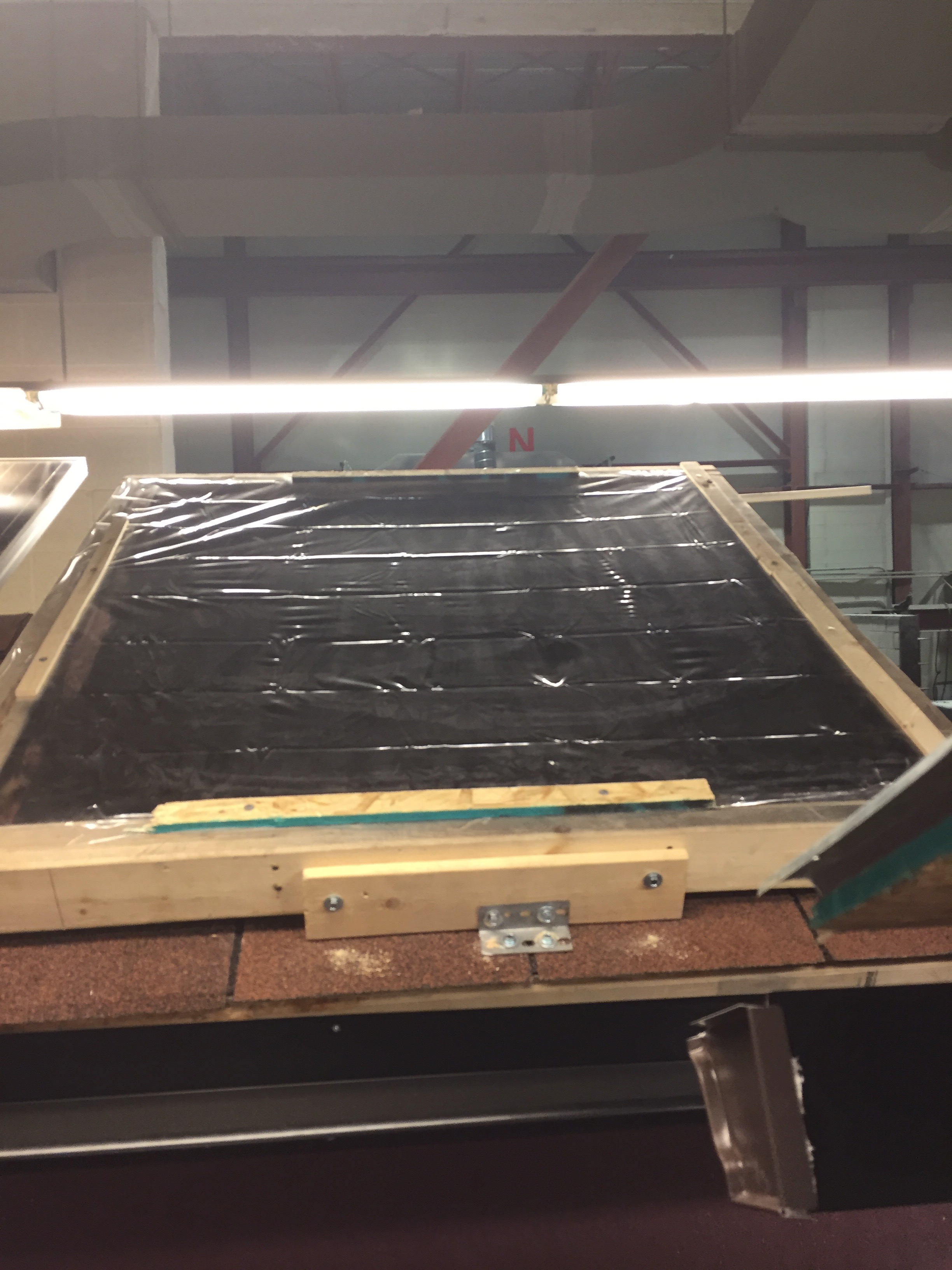 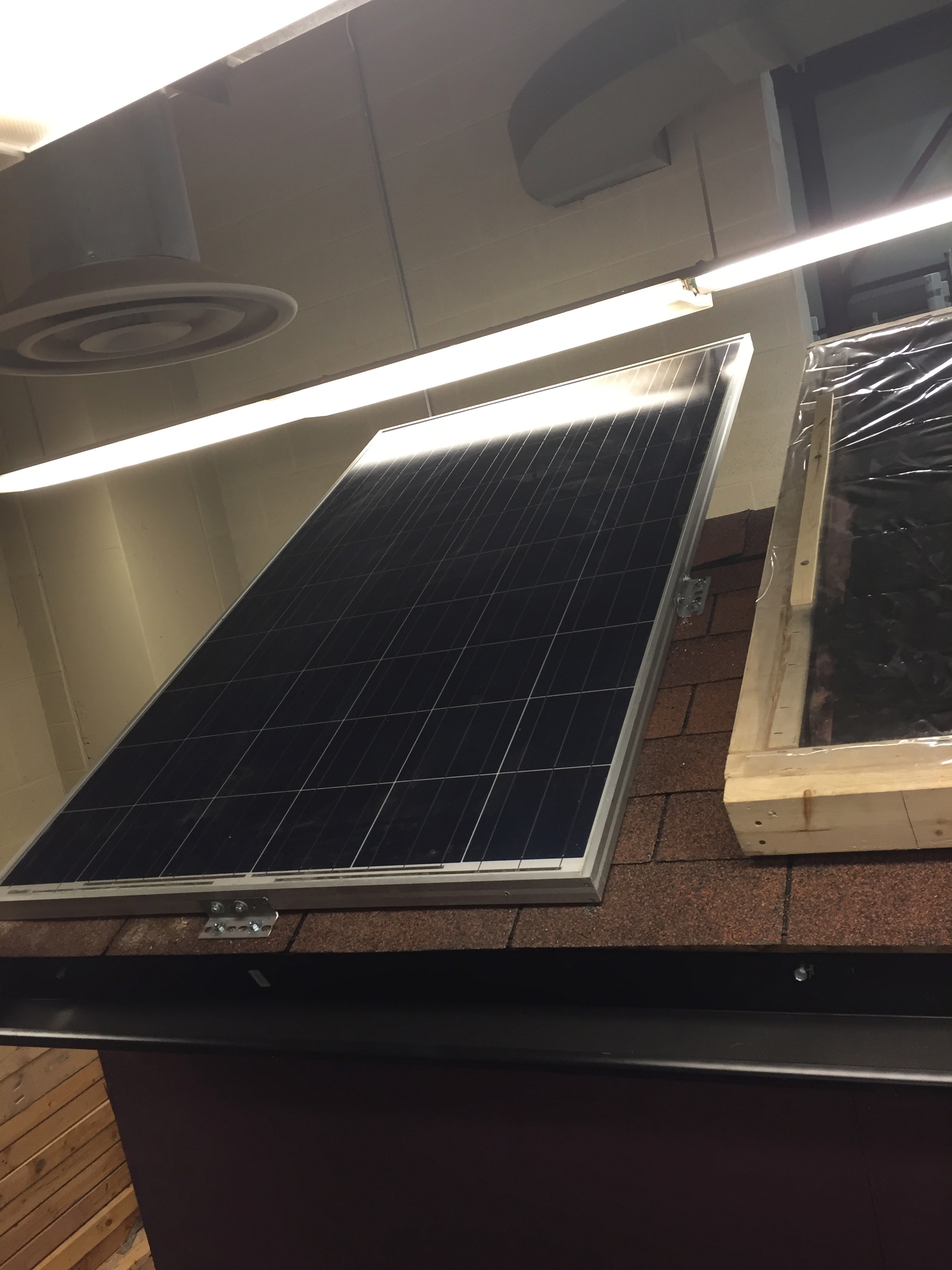 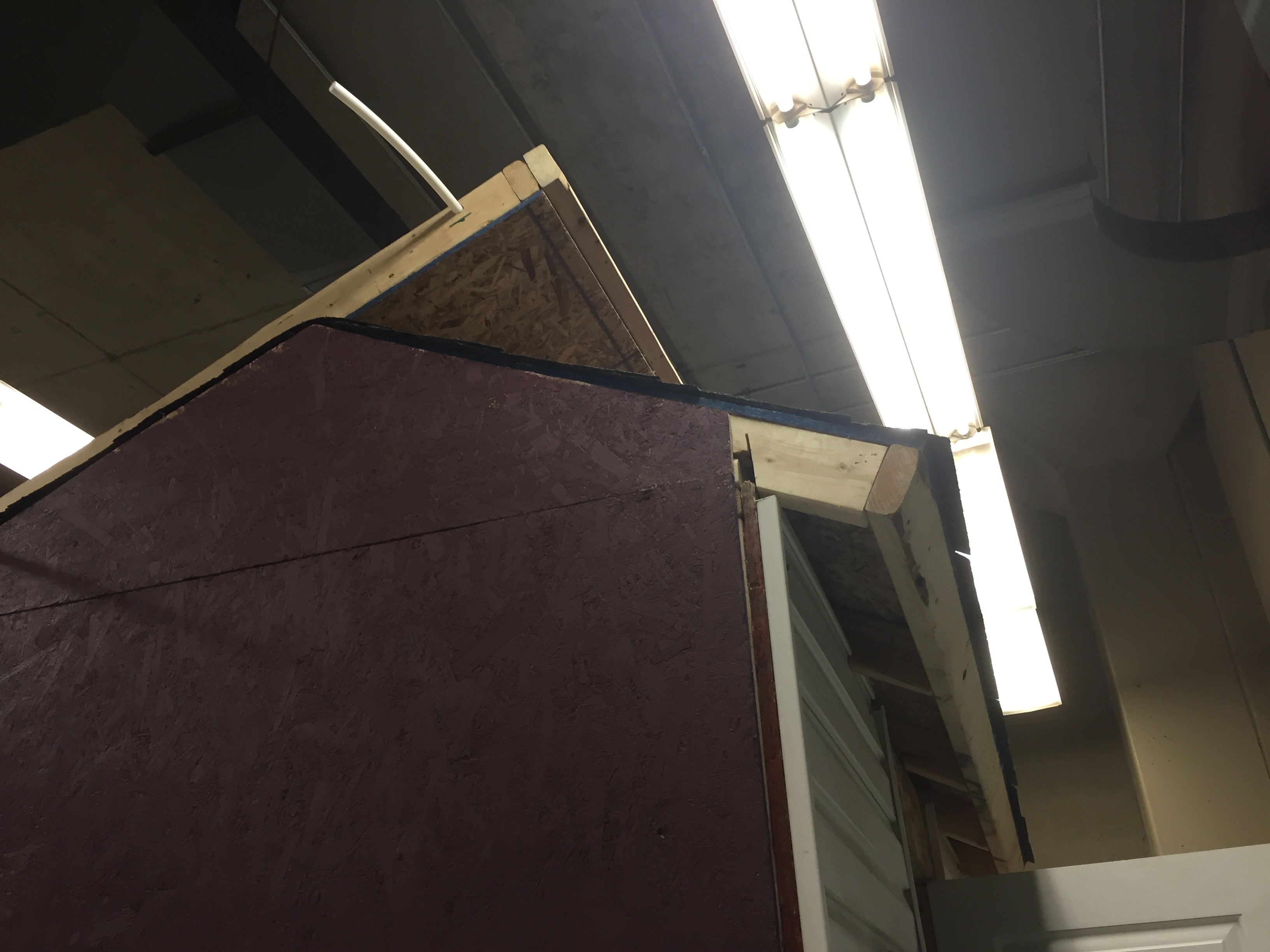 Lessons Learned
Communication
Working as a team 
How to use power tools
How to set up circuits
How to install a solar panel
The end